Počítač a vzdelávanie
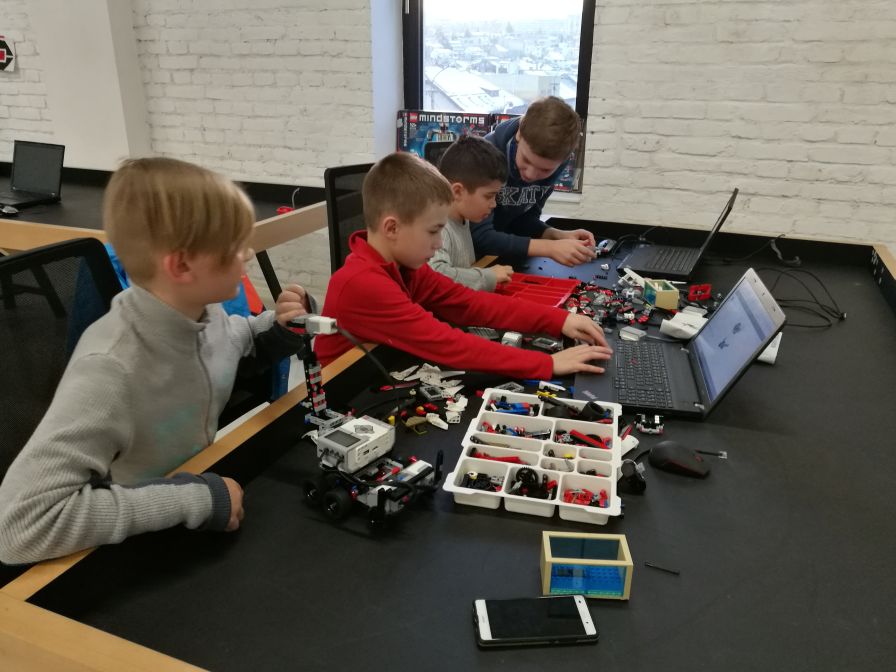 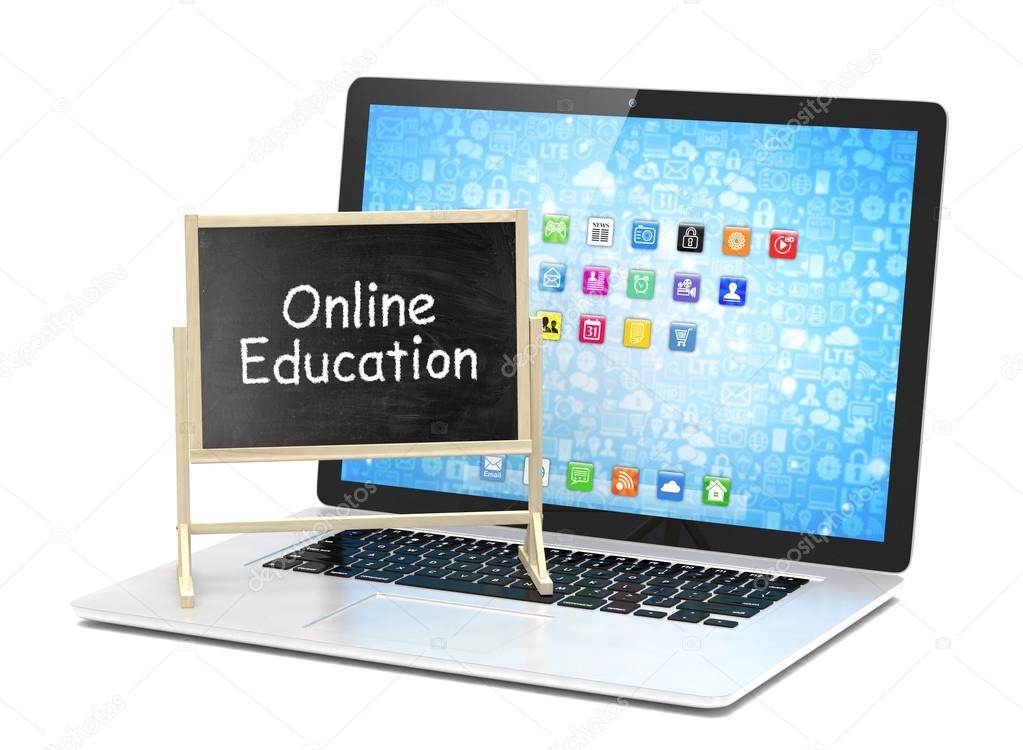 Lucia Kotuličová
2.A
Obsah
1.Dištančné vzdelávanie
2. E – LEARNING
3. Vzdelávanie na školách 
4.Padlet
5.Prístroje na školách
6. Laboratórium na diaľku
7. Laboratórium prietokovej cytometrie
8.Coach 
9. Aplikácie na vzdelávanie 
10.Zdroje
Dištančné vzdelávanie
multimediálna forma vzdelávania pre samostatné štúdium dospelých účastníkov,
 učiteľ a študujúci sú oddelení v čase alebo mieste, prípadne v oboch.
Študijné materiály:
CD-ROM, DVD-nosiče, audio, video,
literatúra,
Internet.
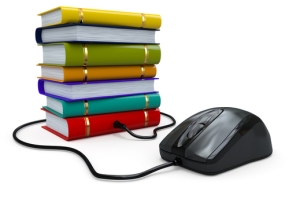 E – LEARNING
najmodernejší spôsob multimediálnej výučby s využitím IKT,
určený pre všetkých, všade a v každom čase,
rôzne spôsoby učenia a učebných pomôcok,
online prednášky, videokonferencie, chat, virtuálna trieda,...
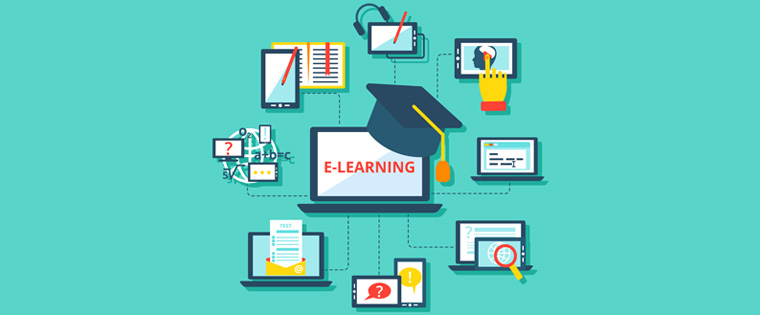 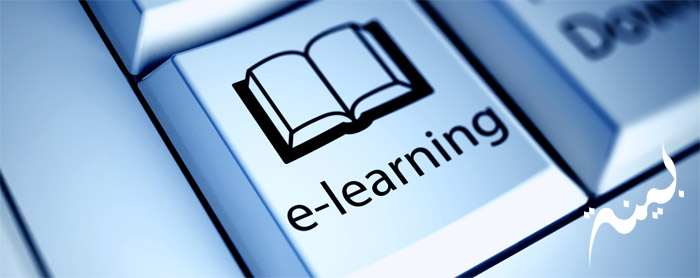 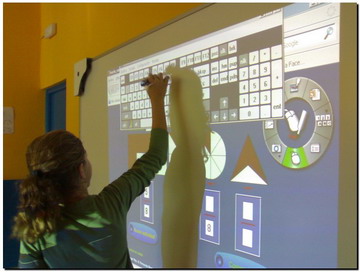 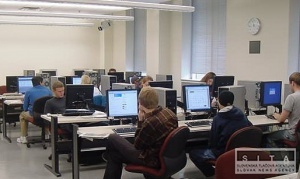 Vzdelávanie Na školách
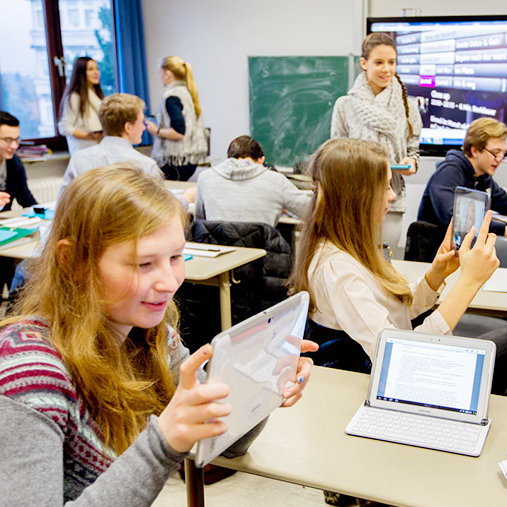 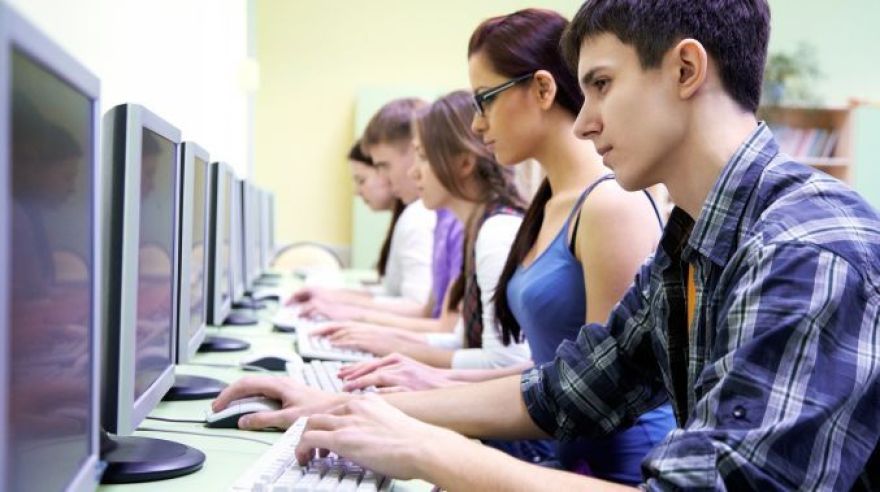 Padlet
webový priestor, v ktorom si môžete pripraviť súbor digitálnych materiálov,
https://sk.padlet.com/
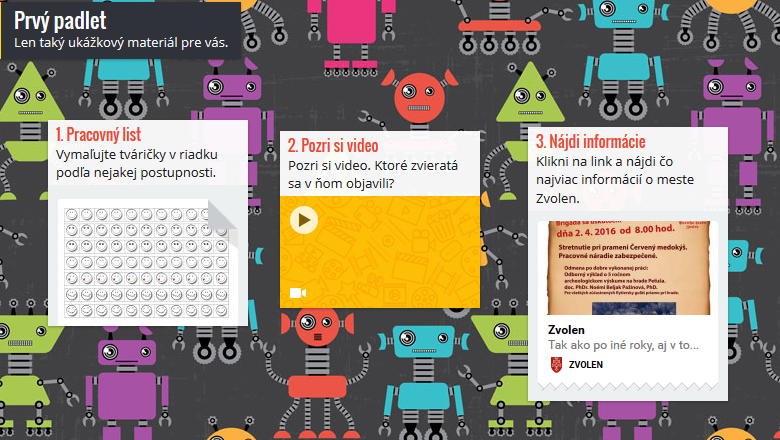 Interaktívna tabuľa
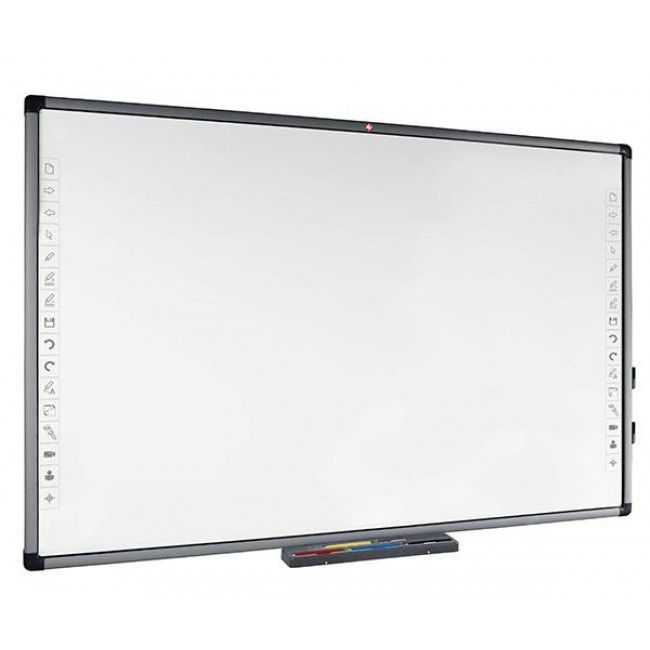 slúži ako dotykový displej počítača.
Dataprojektor
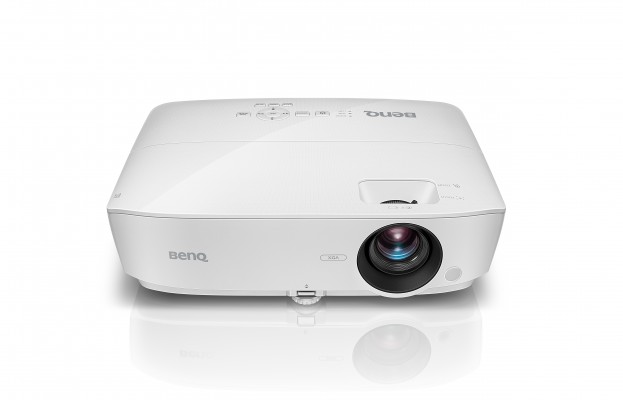 slúži ako premietač obrazu počítača .
Laboratórium na diaľku
univerzity,
experimenty.
tradičné laboratória,
virtuálne laboratória,
Jazykové laboratórium easyLAB- prenos audio a video zdrojov.
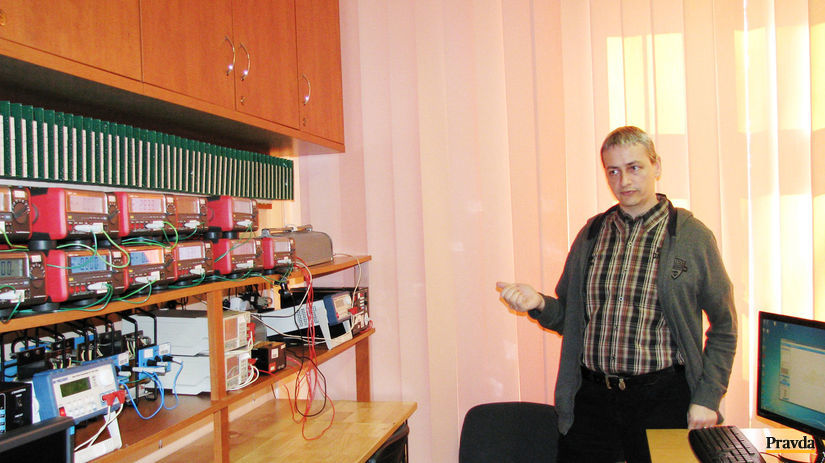 https://www.youtube.com/watch?time_continue=210&v=2T45x8NfnLQ
Laboratórium prietokovej cytometrie
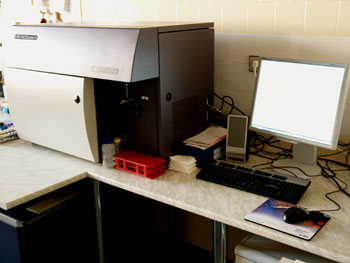 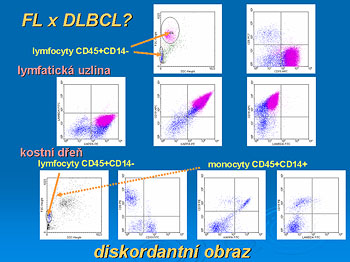 coach
je univerzálne prostredie, používané vo fyzike a v iných prírodovedných predmetoch.

Umožňuje : meranie, videomeranie,  modelovanie,...
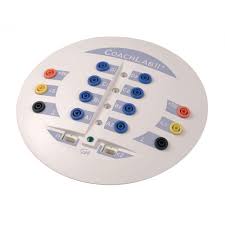 Aplikácie na vzdelávanie
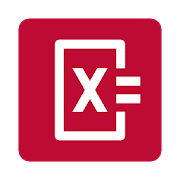 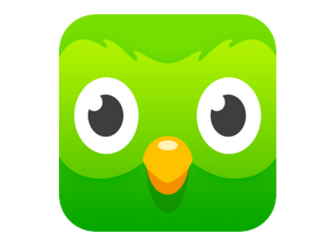 PhotoMath
Duolingo
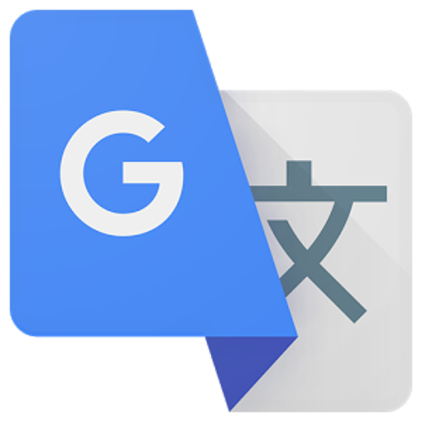 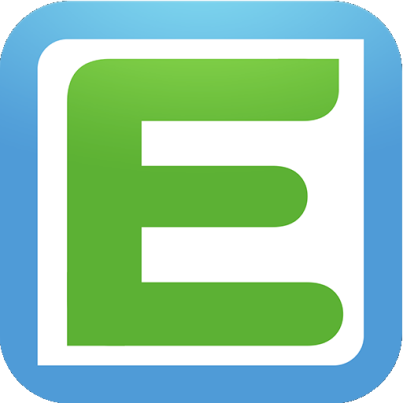 Prekladač Google
EduPage
zdroje
https://referaty.aktuality.sk/distancne-vzdelavanie/referat-5034
http://pdf.truni.sk/e-ucebnice/iktv/data/6b210562-bc7e-45ca-a68e-bd60f08f25be.html?ownapi=1
https://www.slideserve.com/shyla/po-ta-a-vzdel-vanie-po-ta-a-v-skum
https://www.slideserve.com/shyla/po-ta-a-vzdel-vanie-po-ta-a-v-skum
http://etechnology.sk/jazykove-laboratorium/
http://people.tuke.sk/zuzana.gibova/files/kap-4.pdf
Ďakujem za pozornosť!